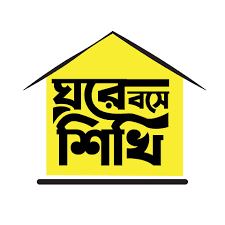 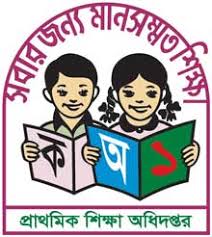 সকলকে স্বাগতম
মোঃ আকতার হোসেন, সহকারি শিক্ষক, ভবানীচরণ রোয়াজা পাড়া সরকারি প্রাথমিক বিদ্যালয়, মাটিরাংগা, খাগড়াছড়ি ।
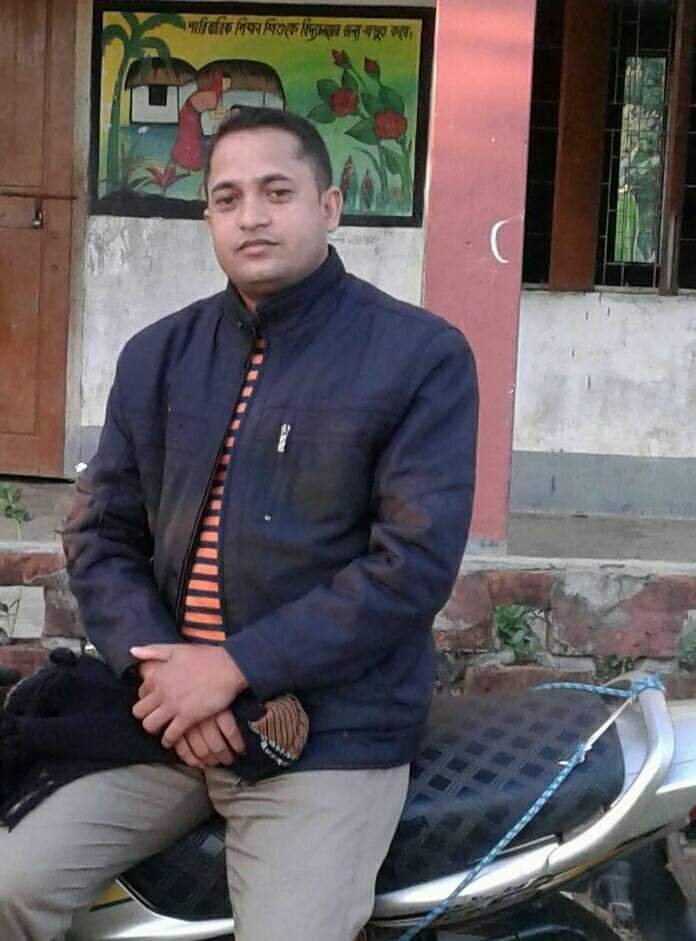 মো: আকতার হোসেন
সহকারি শিক্ষক
ভবানীচরণ রোয়াজা পাড়া সরকারি প্রাথমিক বিদ্যালয়
মাটিরাংগা,খাগড়াছড়ি।
চতুর্থ শ্রেণি
প্রাথমিক বিজ্ঞান 
অধ্যায়-৯ আমাদের জীবনে প্রযু্ক্তি
পাঠ- কৃষিতে প্রযুক্তি
শিখনফল
পাঠ শেষে শিক্ষার্থীরা:
কৃষিতে প্রযুক্তির ব্যবহার বর্ণনা করতে পারবে।
প্রযুক্তি কী ?
যন্ত্র বা  কৌশল ব্যবহার করে পরিবেশ নিয়ন্ত্রণ ও প্রয়োজনীয় কাজ সম্পাদন করাই হচ্ছে প্রযুক্তি
মোঃ আকতার হোসেন, সহকারি শিক্ষক, ভবানীচরণ রোয়াজা পাড়া সরকারি প্রাথমিক বিদ্যালয়, মাটিরাংগা, খাগড়াছড়ি ।
২. কৃষিতে প্রযুক্তি
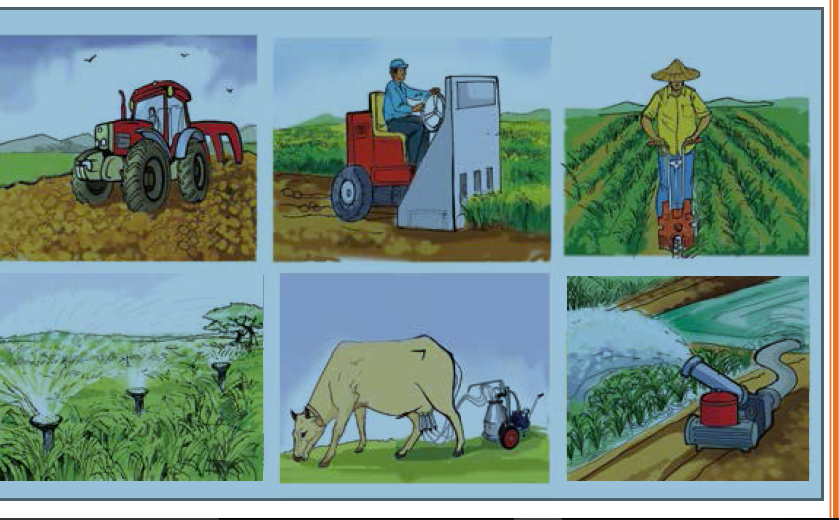 মোঃ আকতার হোসেন, সহকারি শিক্ষক, ভবানীচরণ রোয়াজা পাড়া সরকারি প্রাথমিক বিদ্যালয়, মাটিরাংগা, খাগড়াছড়ি ।
কৃষি প্রযুক্তি ব্যবহারের ক্ষেত্র সমূহ
১। ধানখেত(উৎপাদন,সংগ্রহ,সংরক্ষণ)
     ২। সবজিখেত
        ৩। ফলের বাগান
           ৪। দুগ্ধখামার
কৃষিতে প্রযুক্তি
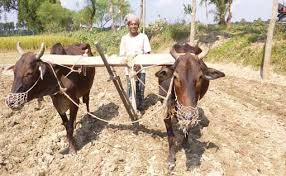 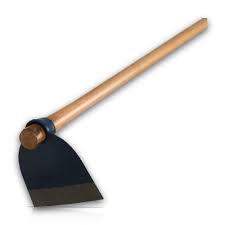 কোদাল
লাঙল
কৃষিতে প্রযুক্তি
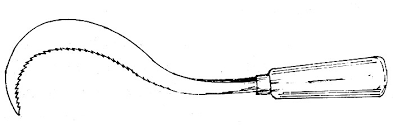 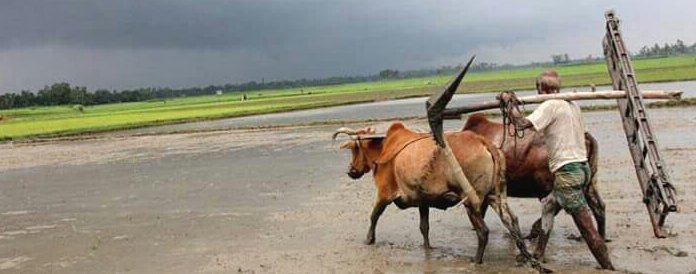 কাঁচি
মই
কৃষিতে প্রযুক্তি
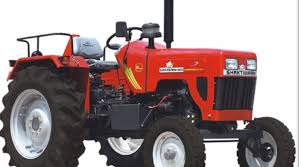 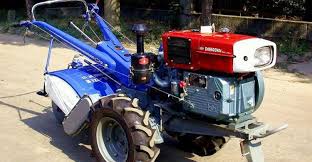 ট্রাক্টর
ট্রাক্টর
কৃষিতে প্রযুক্তি
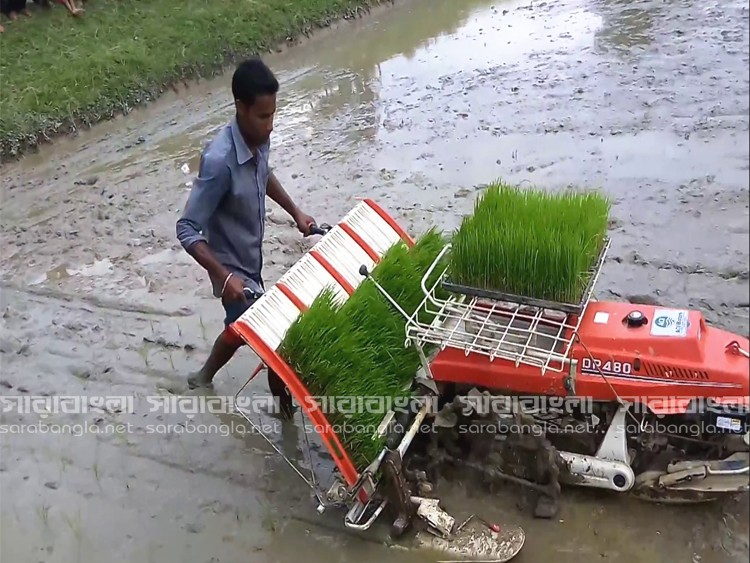 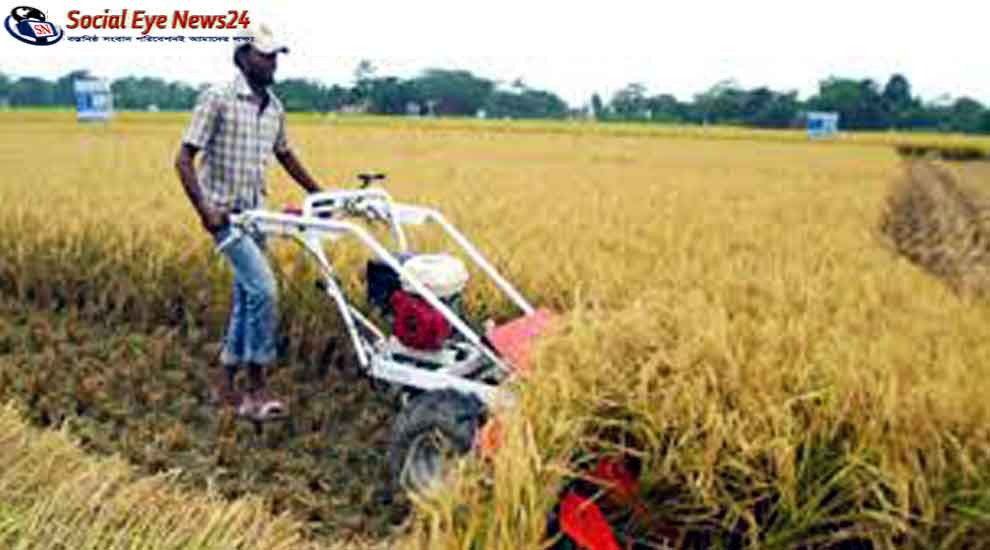 ধান রোপন যন্ত্র
ধান কাটার যন্ত্র
কৃষিতে প্রযুক্তি
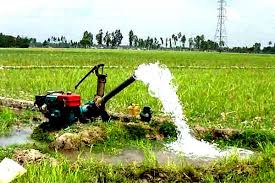 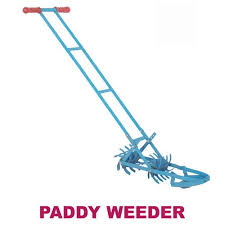 সেচ যন্ত্র
আগাছা পরিস্কার যন্ত্র
কৃষিতে প্রযুক্তি
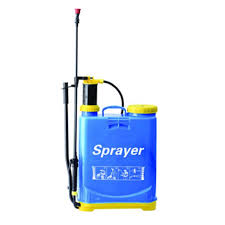 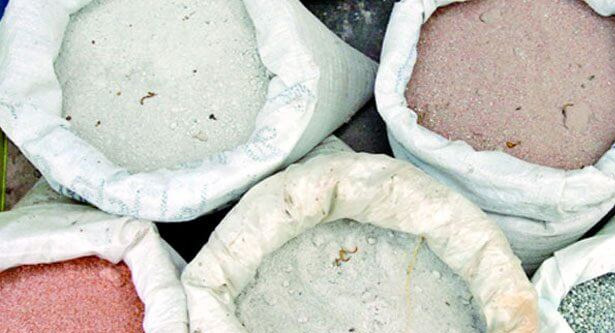 কীটনাশক ছিটানো যন্ত্র
সার
কৃষিতে  প্রযুক্তি
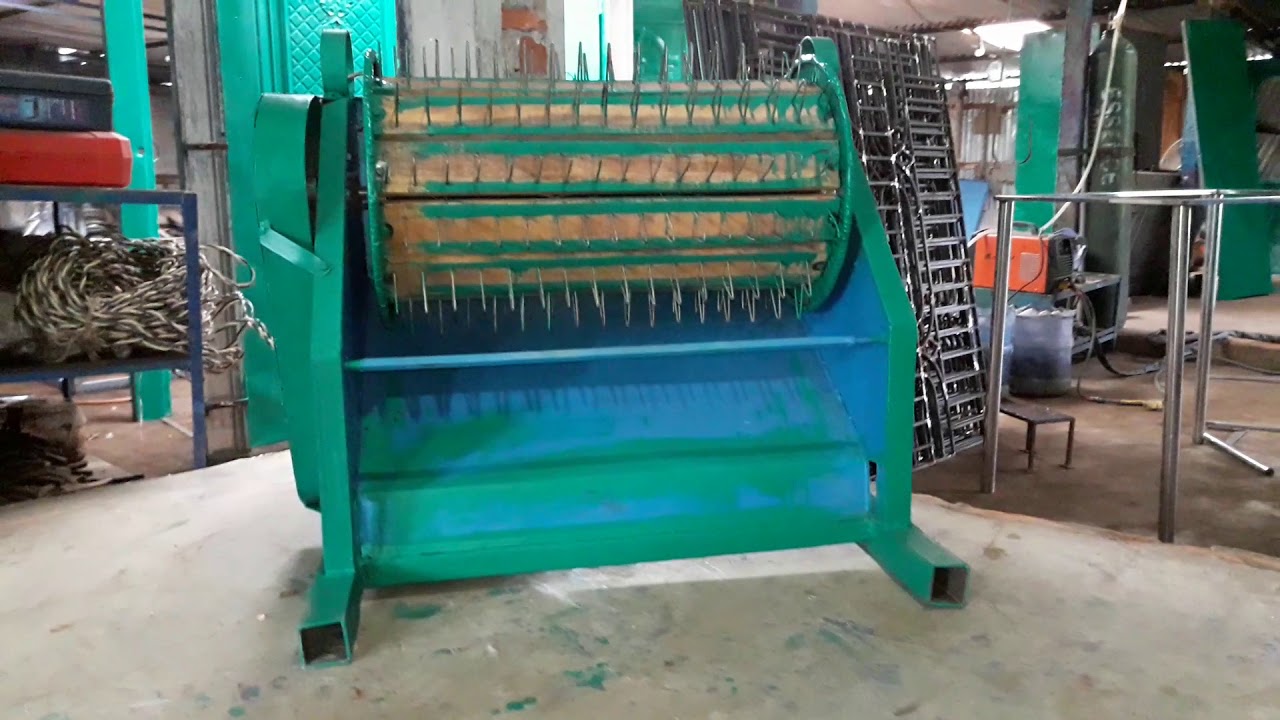 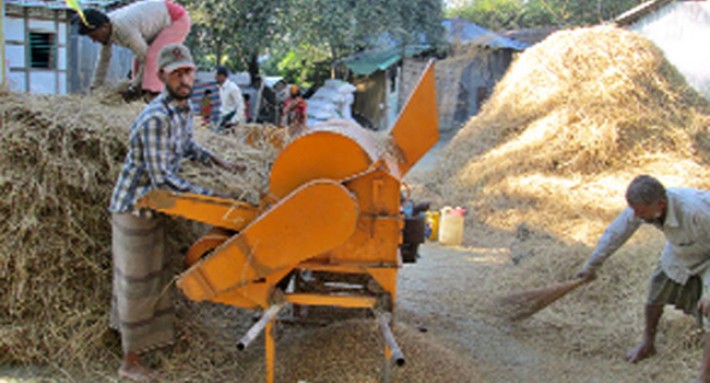 ধান মাড়াই যন্ত্র
কৃষিতে  প্রযুক্তি
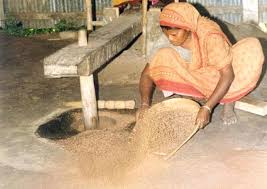 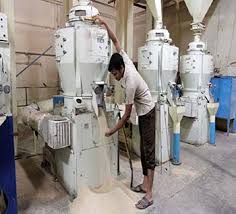 ধান ভাঙানো যন্ত্র
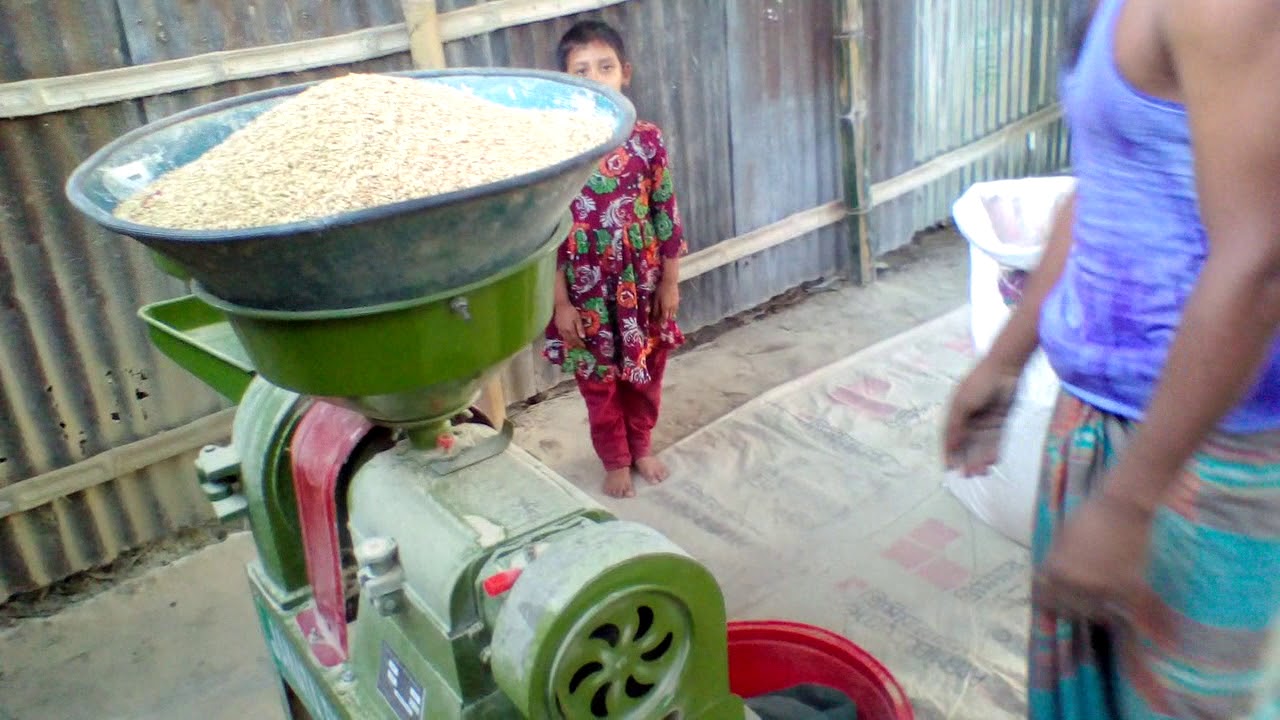 কৃষিতে  প্রযুক্তি
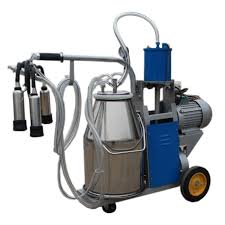 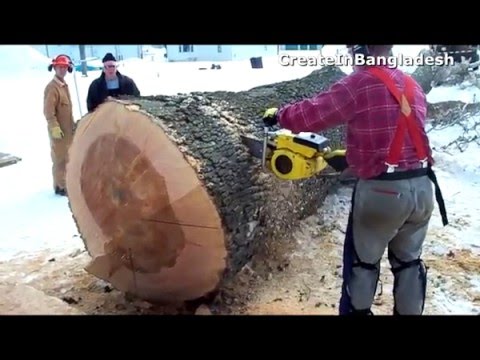 গাছ কাটার যন্ত্র
দুধ দোহন যন্ত্র
ক্ষেত্রভিত্তিক প্রযুক্তি সমূহ
কৃষিতে প্রযুক্তির ব্যবহারের সুফল
১।  অধিক ফসল উৎপাদন করা যচ্ছে। 
২। সহজে ফসল উৎপাদন করা যাচ্ছে।
৩। ফসল কে বিভিন্ন রোগ হতে রক্ষা করা যাচ্ছে। 
৪। ফসল উৎপাদনে সময় কম লাগছে । 
৫। ফসল উৎপাদনে কায়িক শ্রম কম লাগছে । 
৬। সহজেই ফসল প্রক্রিয়াকরণ করা যাচ্ছে। 
৭। নতুন নতুন জাতের ফসল উৎপাদন করা যাচ্ছে। 
৮। একই গাছ থেকে বিভিন্ন ফুল উৎপন্ন করা যাচ্ছে।
এসো পাঠ্য বই পড়ি-৬৬ পৃষ্ঠা
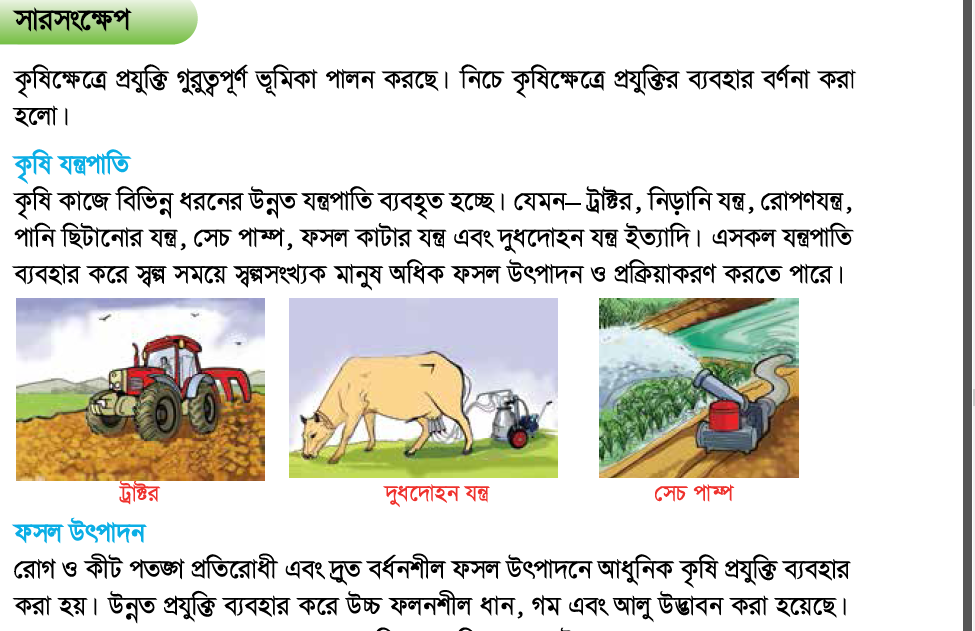 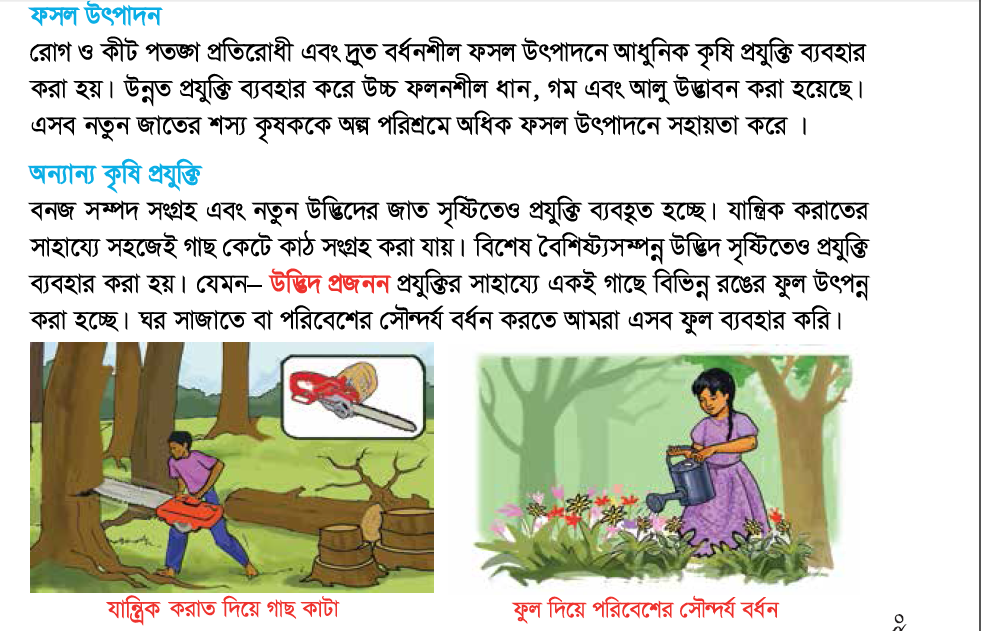 বাড়ির কাজ 

৫টি কৃষি প্রযুক্তির নাম লিখ? কৃষি প্রযুক্তি কৃষি কাজে কী কী সফলতা অর্জন করেছে তা বর্ণনা কর।
মোঃ আকতার হোসেন, সহকারি শিক্ষক, ভবানীচরণ রোয়াজা পাড়া সরকারি প্রাথমিক বিদ্যালয়, মাটিরাংগা, খাগড়াছড়ি ।
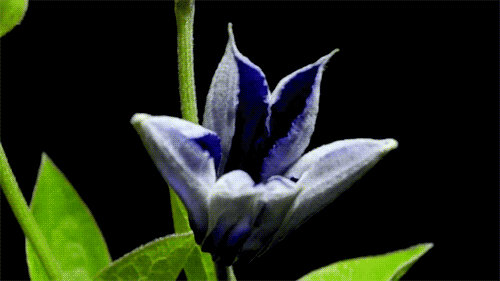 সকলকে ধন্যবাদ
মোঃ আকতার হোসেন, সহকারি শিক্ষক, ভবানীচরণ রোয়াজা পাড়া সরকারি প্রাথমিক বিদ্যালয়, মাটিরাংগা, খাগড়াছড়ি ।